World War II ReviewThe Beginning
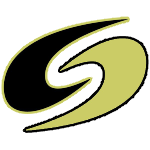 Mr. Wyka’s World History
Citrus High School
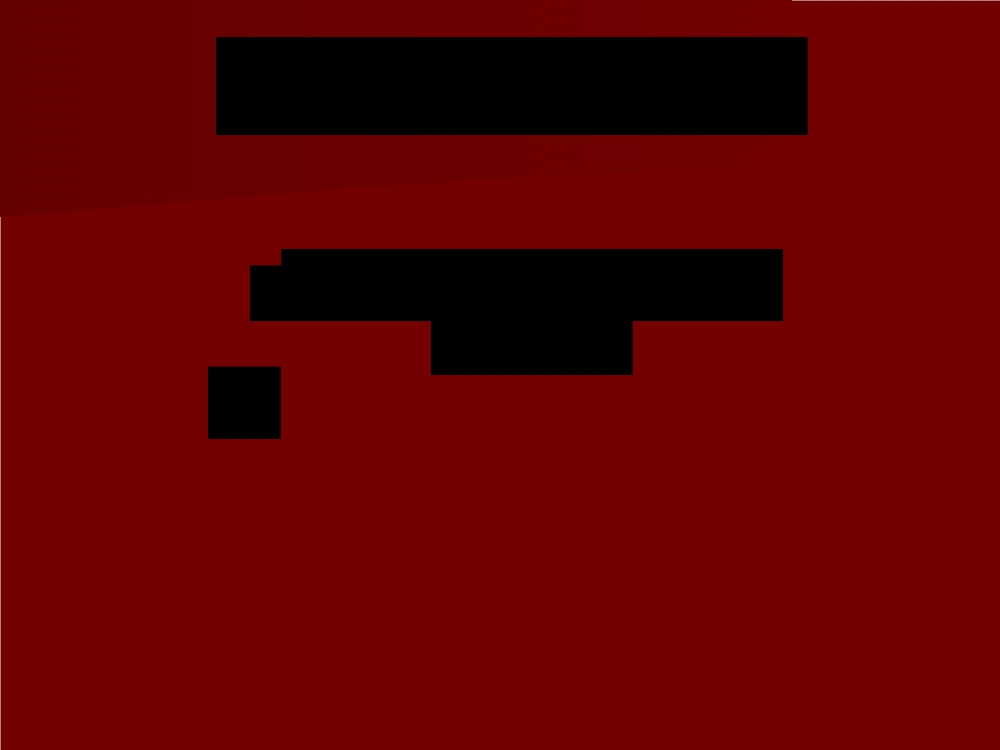 Essential Question
How did World War II	begin?
What created the atmosphere
	in Europe for Fascist
	and Nationalist
	Dictatorships to take 
	over so many nations?
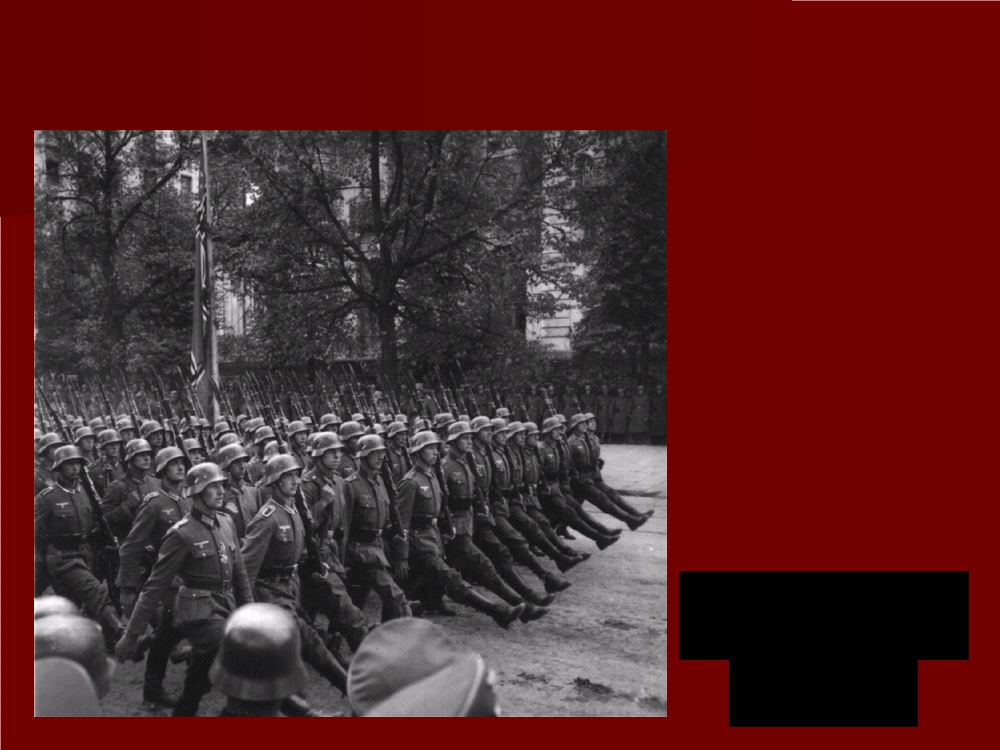 Paths toWar
Beliefs of Adolf Hitler
Germans were part of a superior, Aryan race
Where have you heard the term “Aryan” before?
The Indo-Aryan migration into India, approximately 1500 B.C.E., by a Indo-European speaking people.
Possibly supplanted the Harappan civilization already in the Indus Valley.  
Germany was capable of building a great civilization; a “Thousand Year Reich”.
Germany more land to support  a larger population. 
Germany was capable of building a greatcivilization
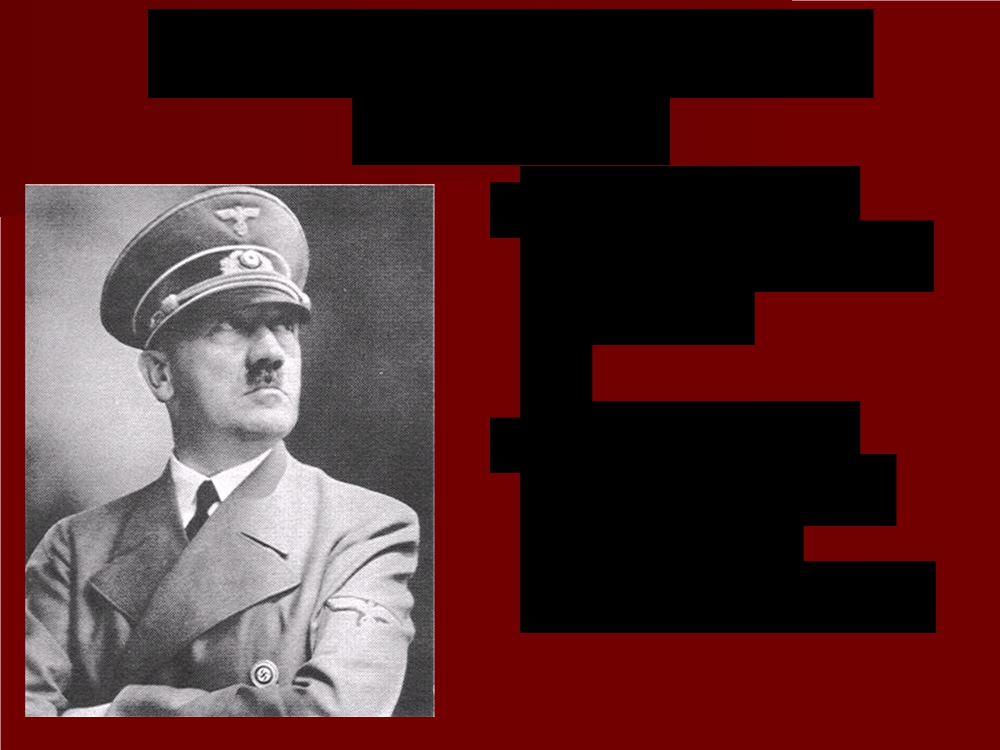 Violations of the Treaty of Versailles
1933 – ceased paying reparations.
March 1935 - militarydraft to strengthen German armed forces.
Secret rearmament
Rebuilt the German air force
1936- Remilitarized the Rhineland
1938 - Annexed Austria
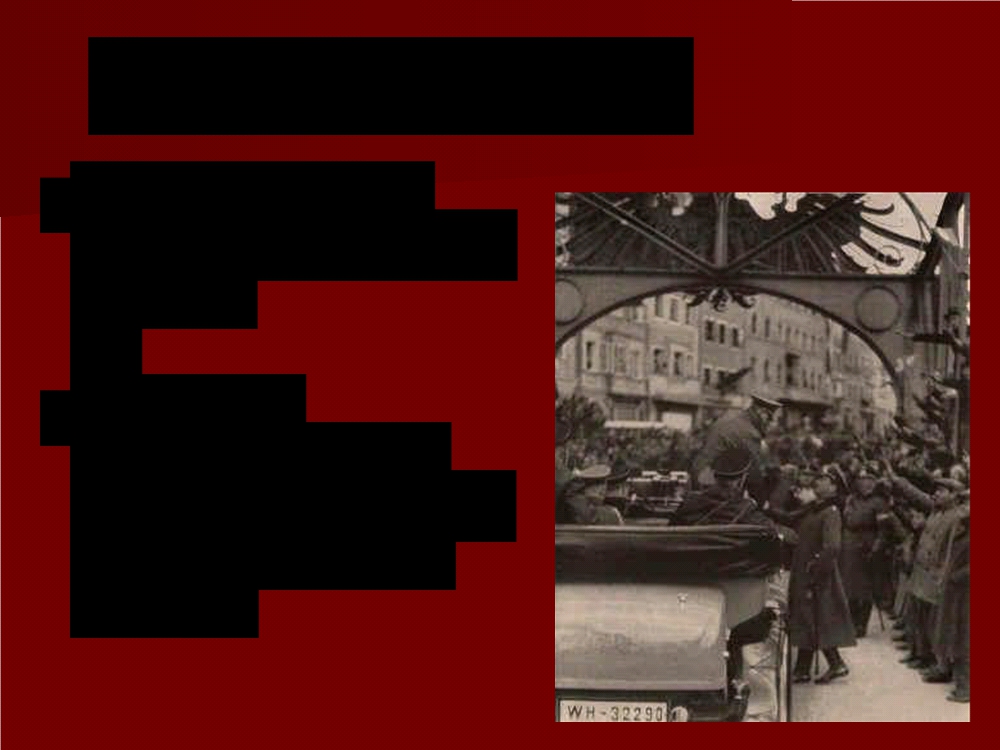 Europe’s Response
 Refused to use
force to uphold the
treaty
 Policy of
appeasement =
give in to demands
in order to keep
peace
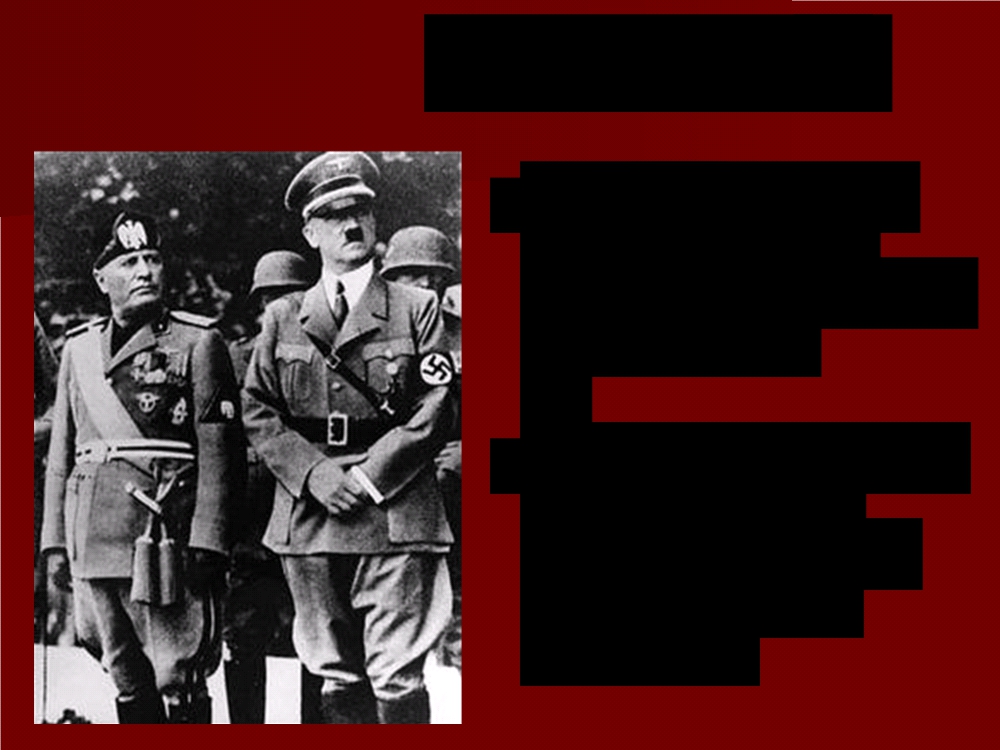 New Alliances
 1936 – Mussolini and Hitler sent troops into Spain to support Franco, leader of the Spanish Nationalists in the Spanish Civil War.
 Rome-Berlin Axis – agreement on common political and economic interests between Germany and Italy.
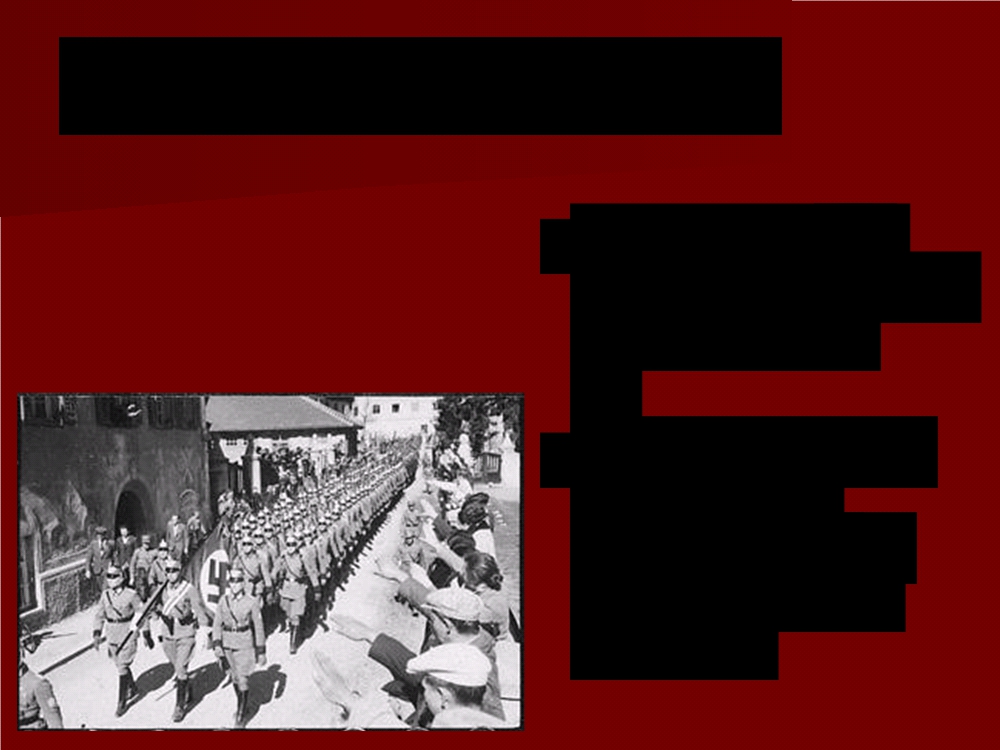 The Austrian Anschluss
 March 1938 -
Hitler sent troopsinto Austria
 Announced the unification (anschluss) of Germany and Austria
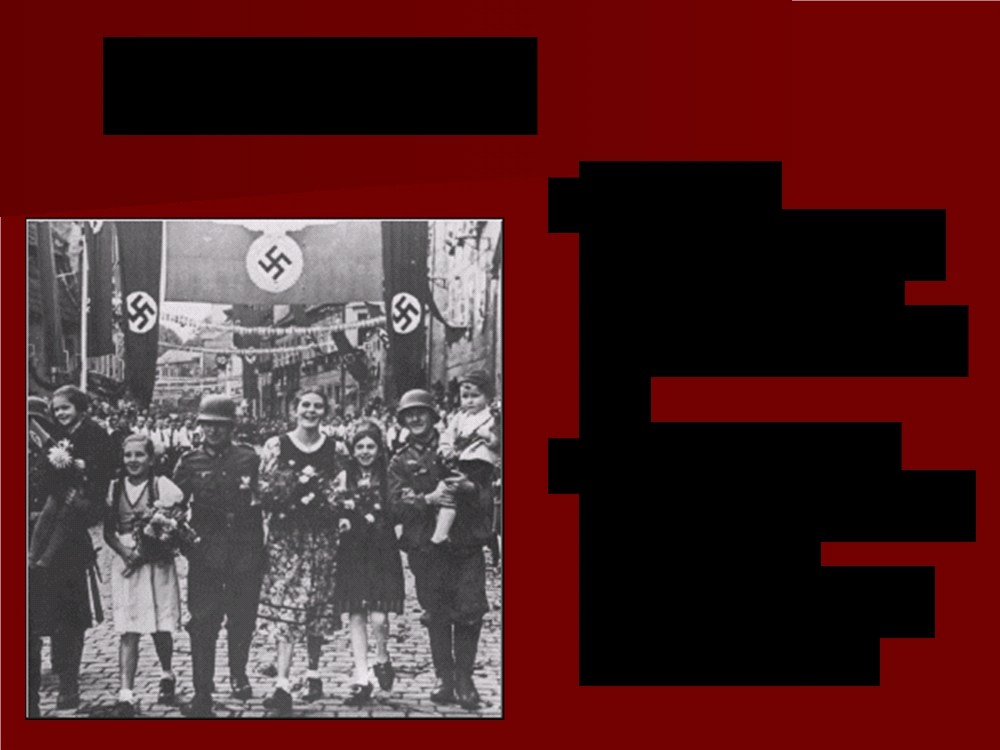 Sudetenland
 Part of
Czechoslovakia
with German-
speaking people
 Sept. 1938 -
Hitler demanded
this area
become a partof Germany
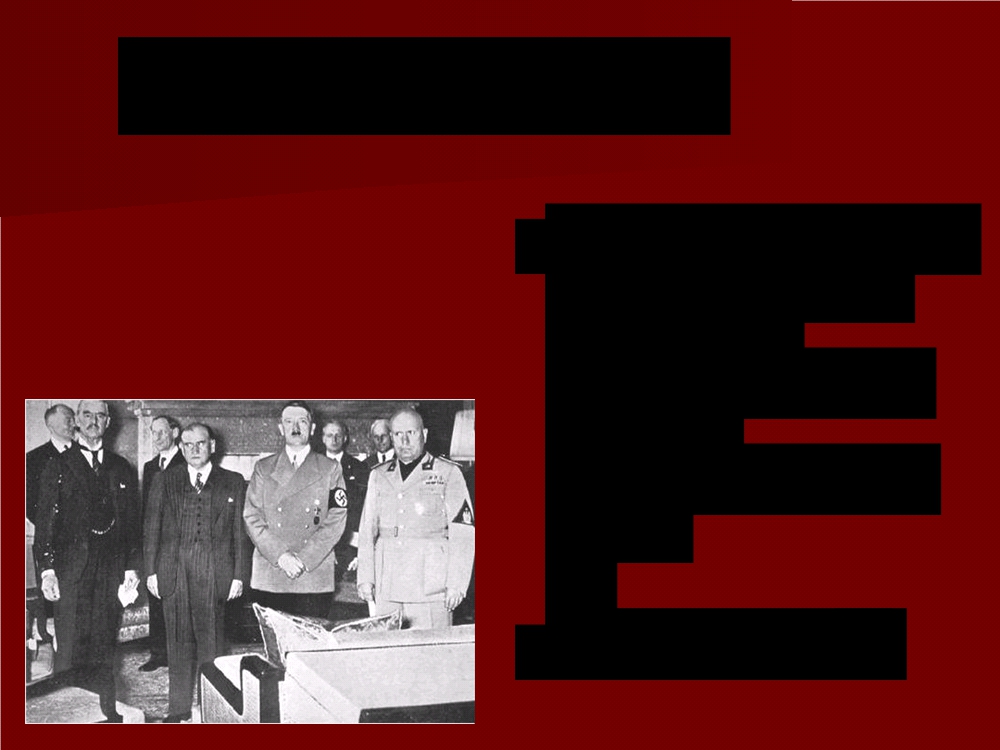 Munich Conference
Sept 29, 1938 - Representatives of Britain, France, Italy, and Germany, met to decide the fate of Czechoslovakia
Remember, Czechoslovakia had been part of the Austria-Hungarian empire before WWI.
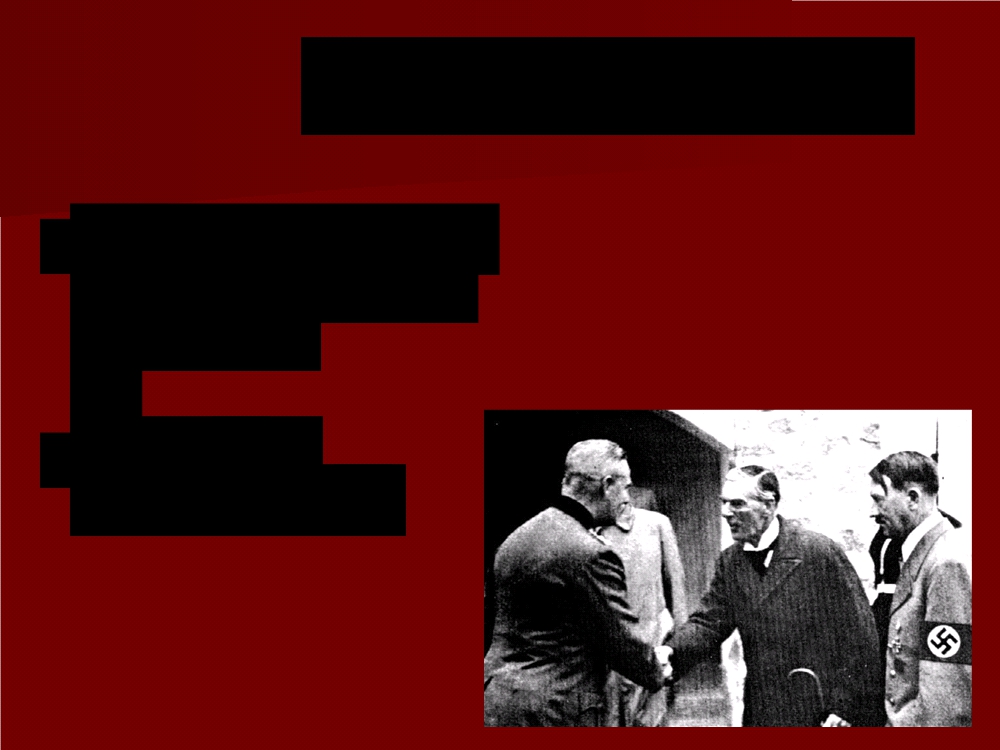 Munich Conference
 Britain and France agree to Hitler’s demands
Marks the height of appeasement
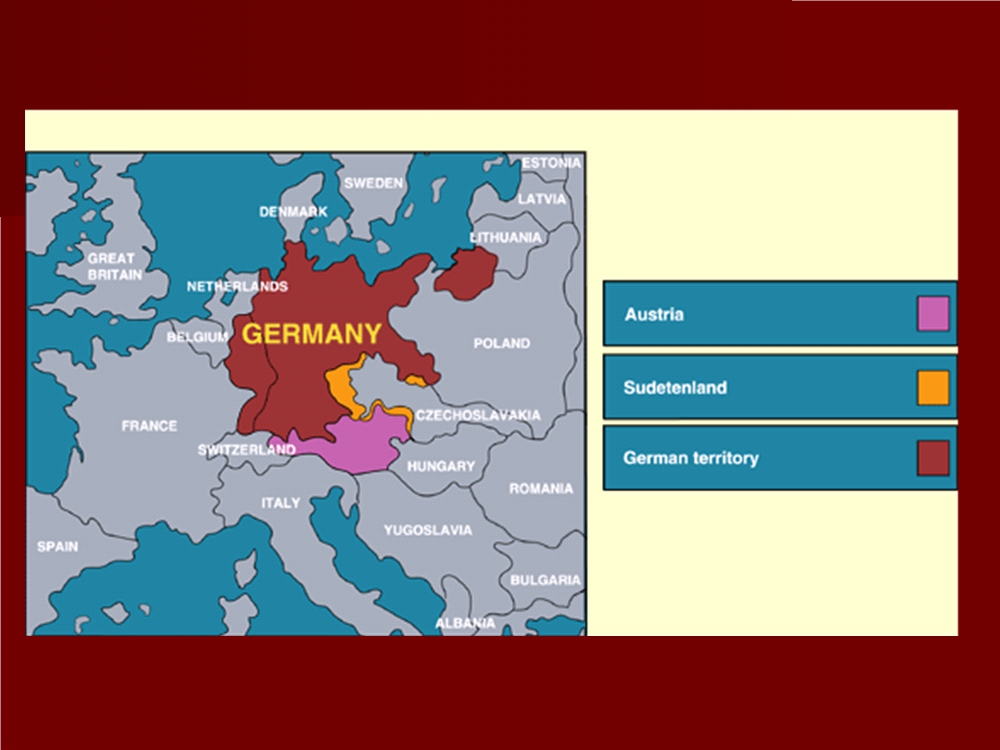 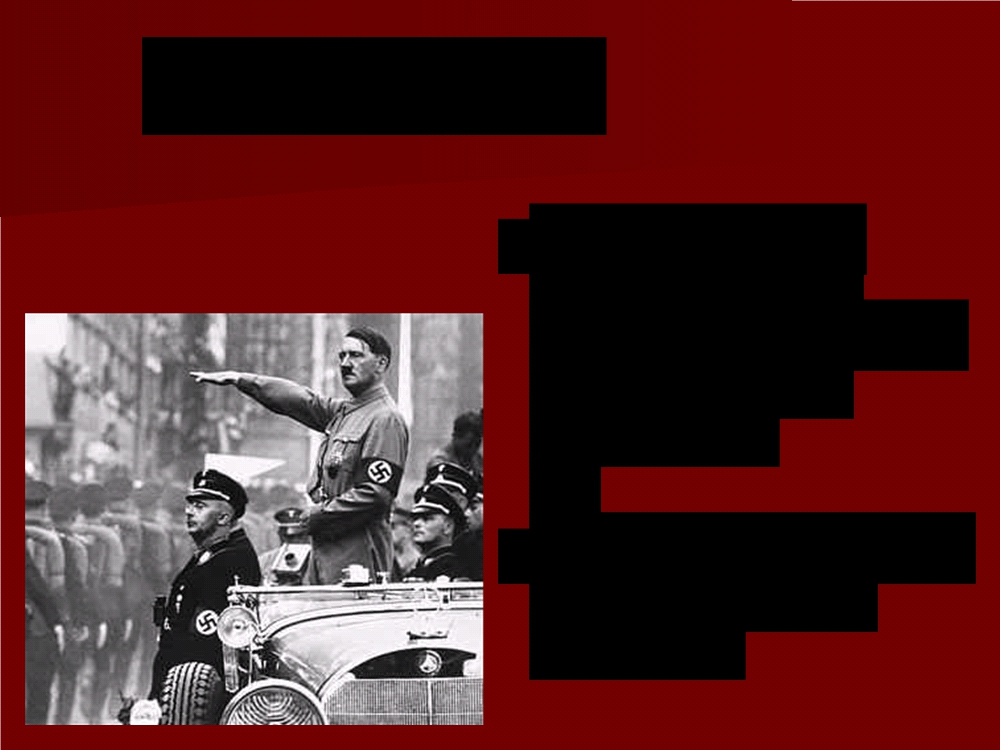 Appeasement
Supporters of appeasement believed Hitler had a few, limited demands.
The goal:  Avoid war.
The means:  Give Hitler what he wanted.
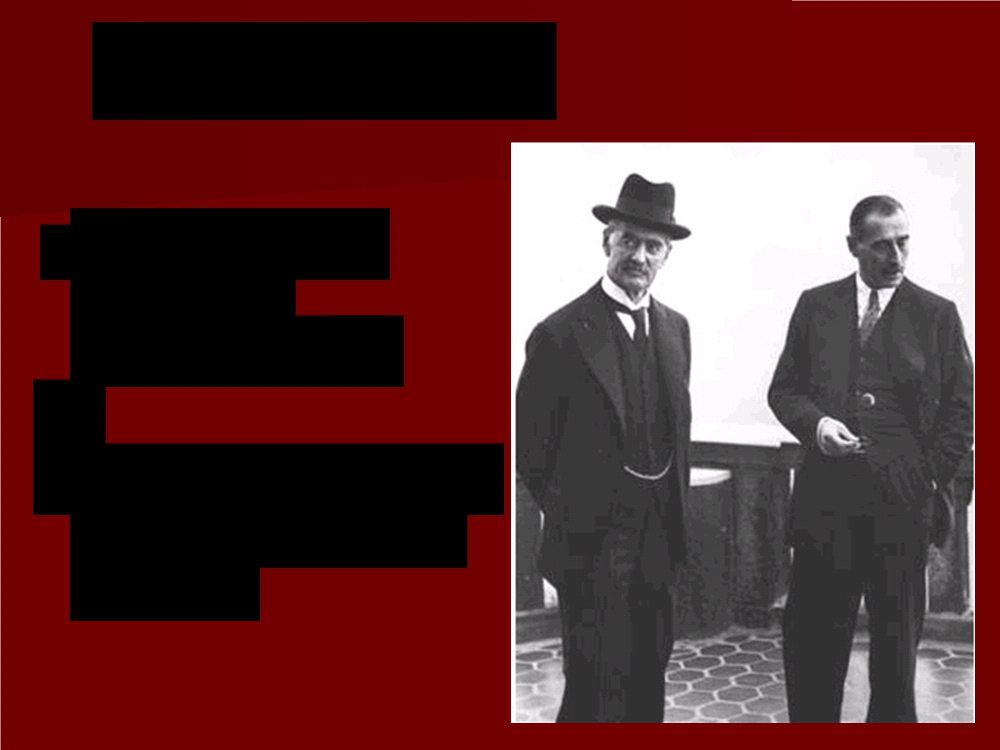 Appeasement
 British PrimeMinister Chamberlain, the primary supporter of appeasement:
“A peace with honor. . . Peace in our
time.”
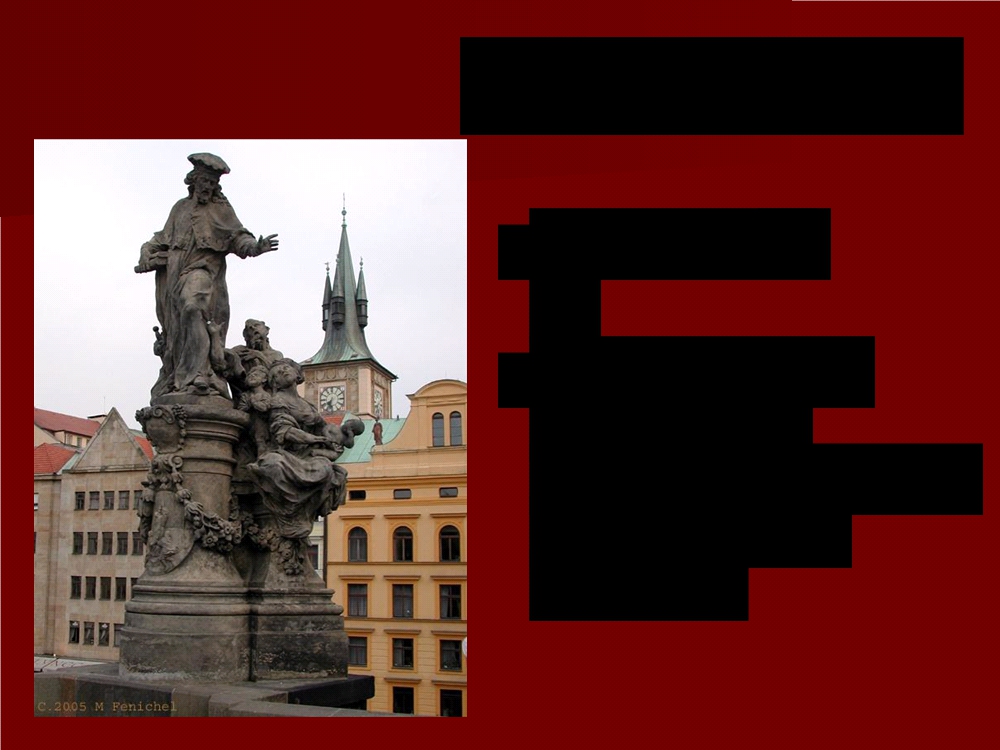 Czechoslovakia
 March 1939
 Germany senttroops into
Czechoslovakia andbroke up the
country
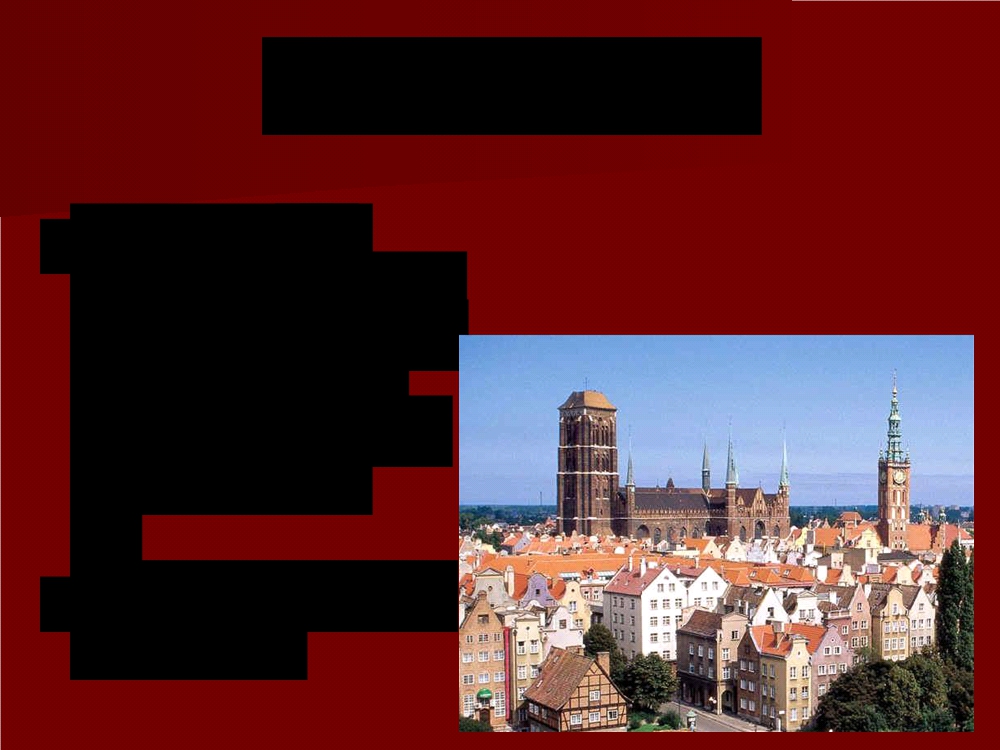 Danzig, Poland
 Oct. 1938 -
Hitler demandedthe return of the
city of Danzig
(part of Poland)to Germany
 Important BalticSea port
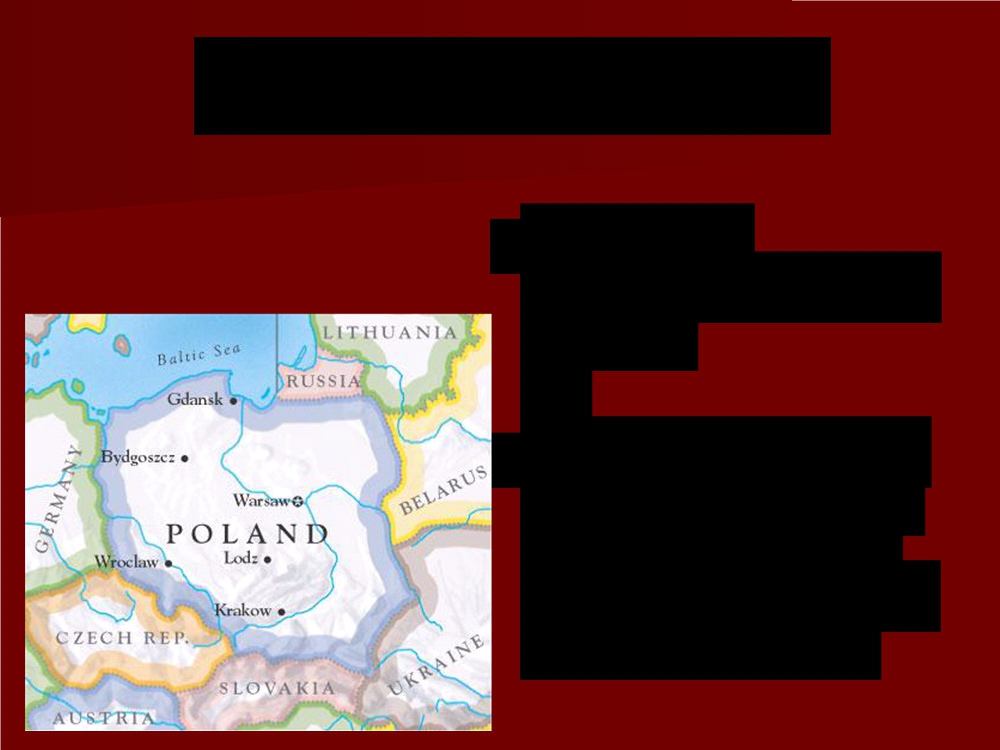 Response of Europe
 Realized
appeasement hadfailed
 If Poland went towar to defend its
territory, Britain
and France wouldcome to its aid
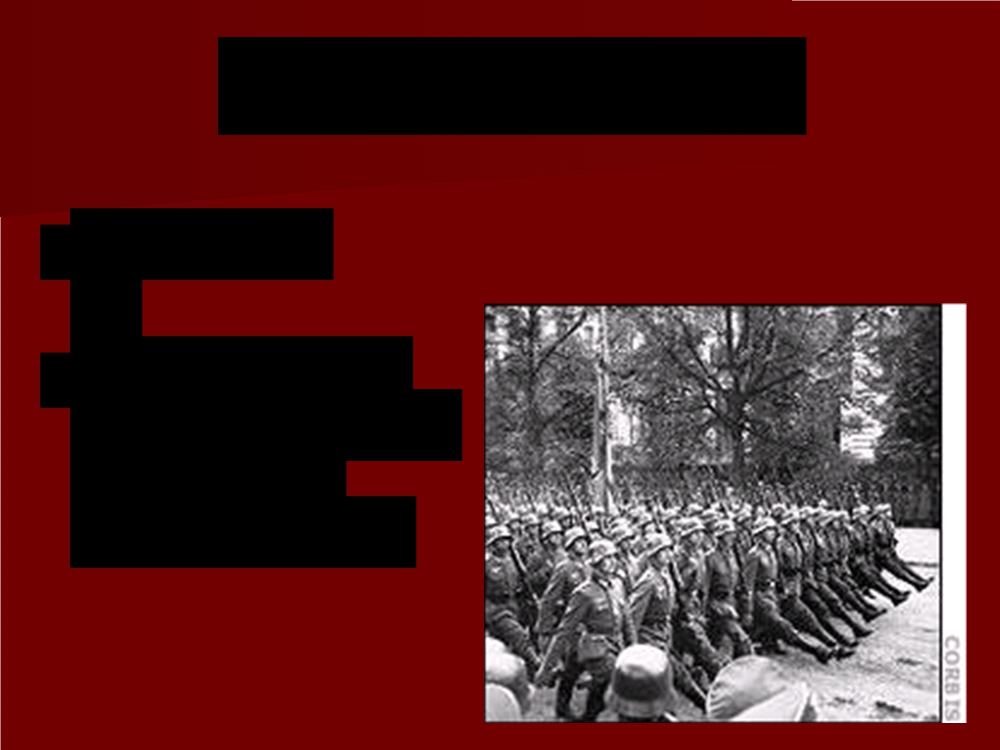 German Response
 May 1939
 Hitler ordered
German army to
prepare to
invade Poland
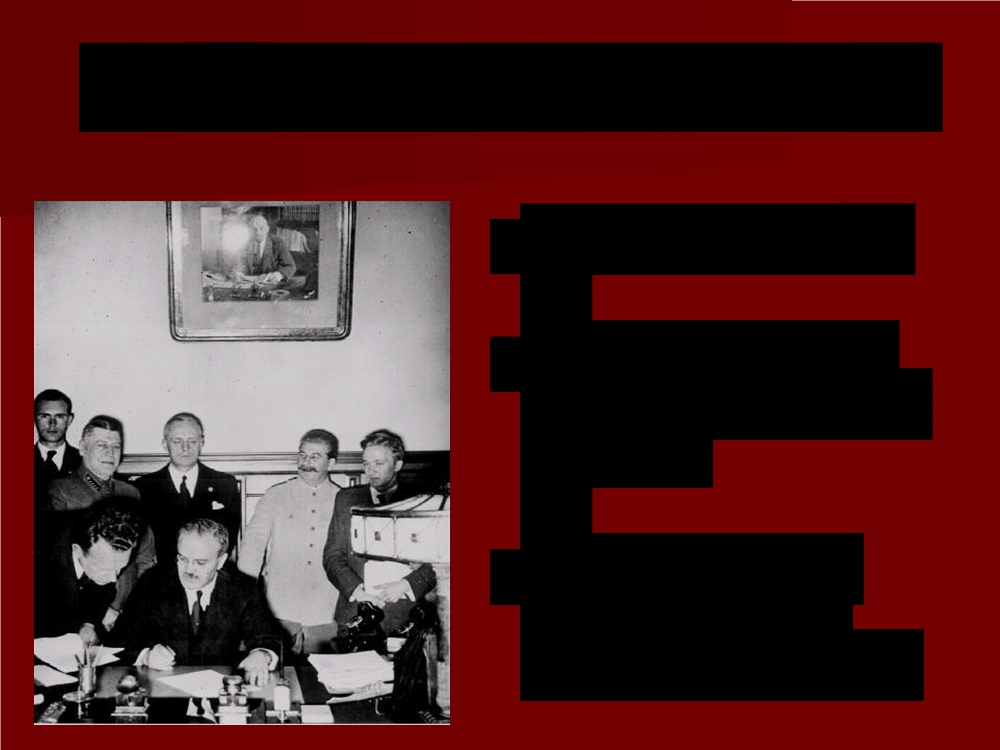 Nazi-Soviet Nonaggression Pact
 August 23, 1939
 Treaty betweenGermany and the
USSR
 Secret deal to
divide Poland
between the two
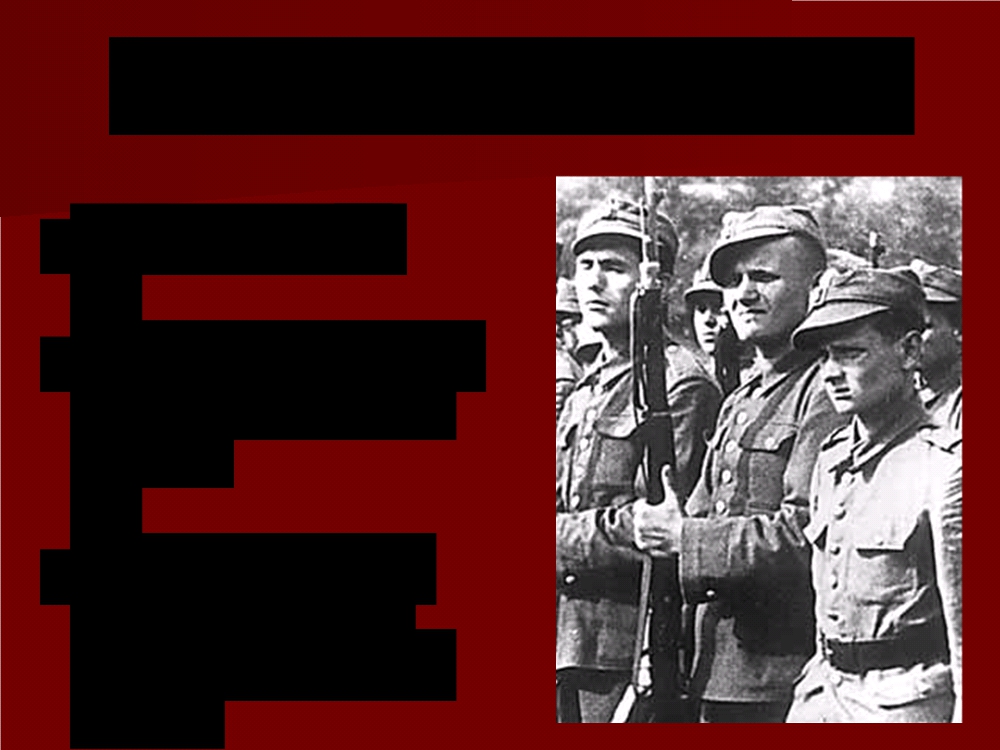 Beginning of World War II
 Sept. 1, 1939
 Germany invadedPoland from the
west
 Soon after, theUSSR invadedPoland from the
east
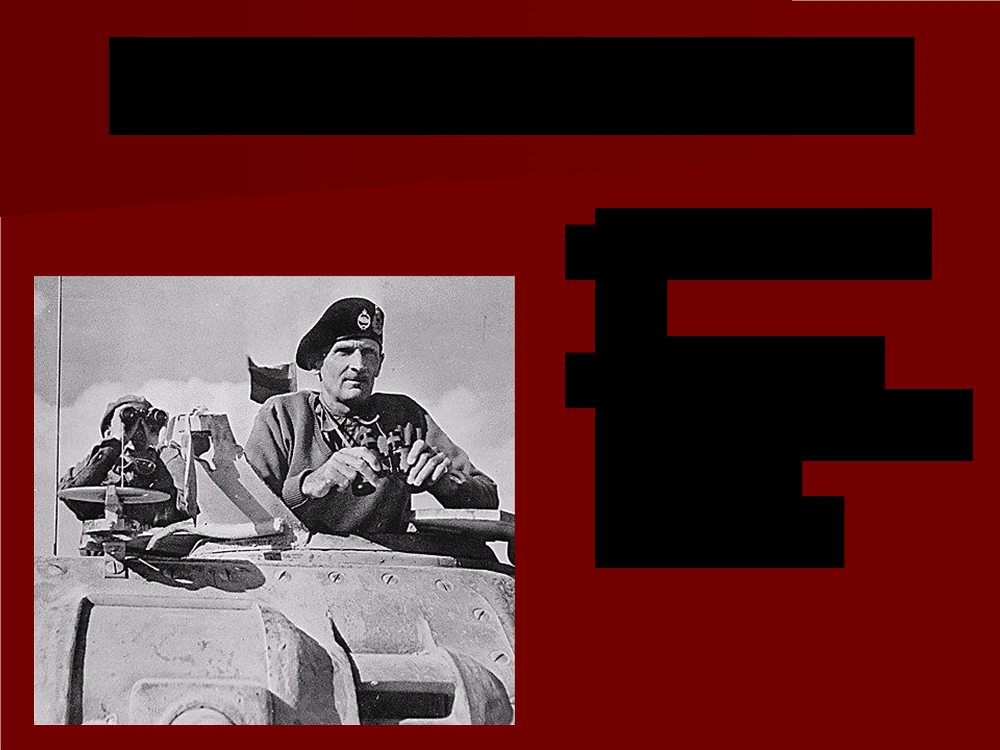 Beginning of World War II
 Two days later, 	Sept. 3, 1939
 France and
Britain declared
war on
Germany
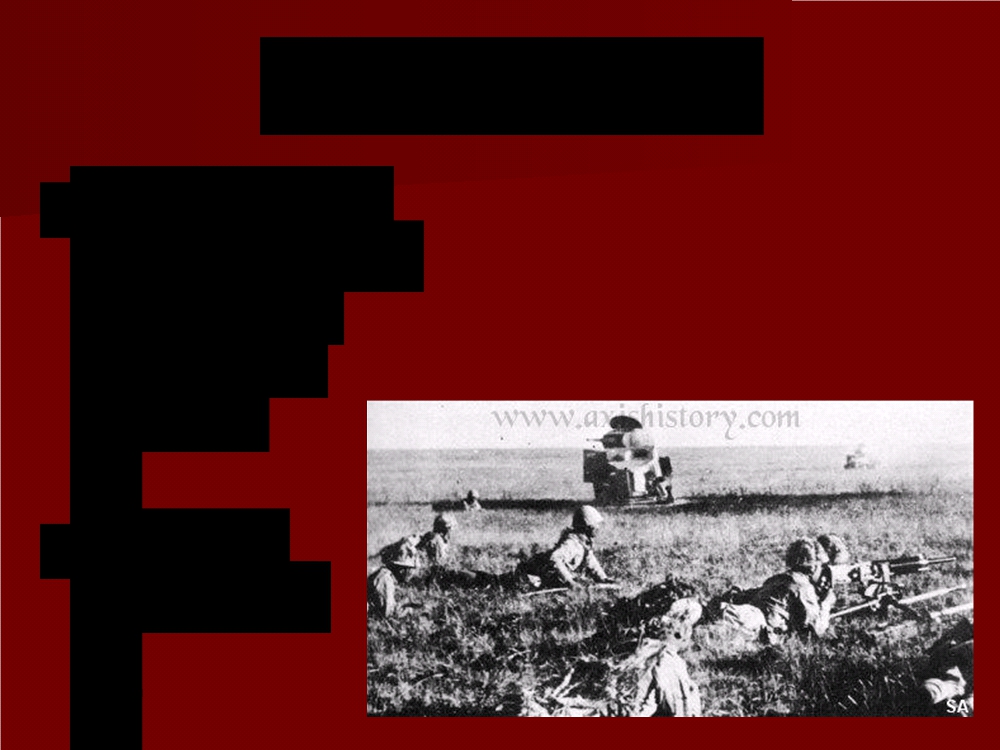 Japan and War
 Sept. 1931 -
Japan invaded
Manchuria
(northern
China)
 Desiredresources
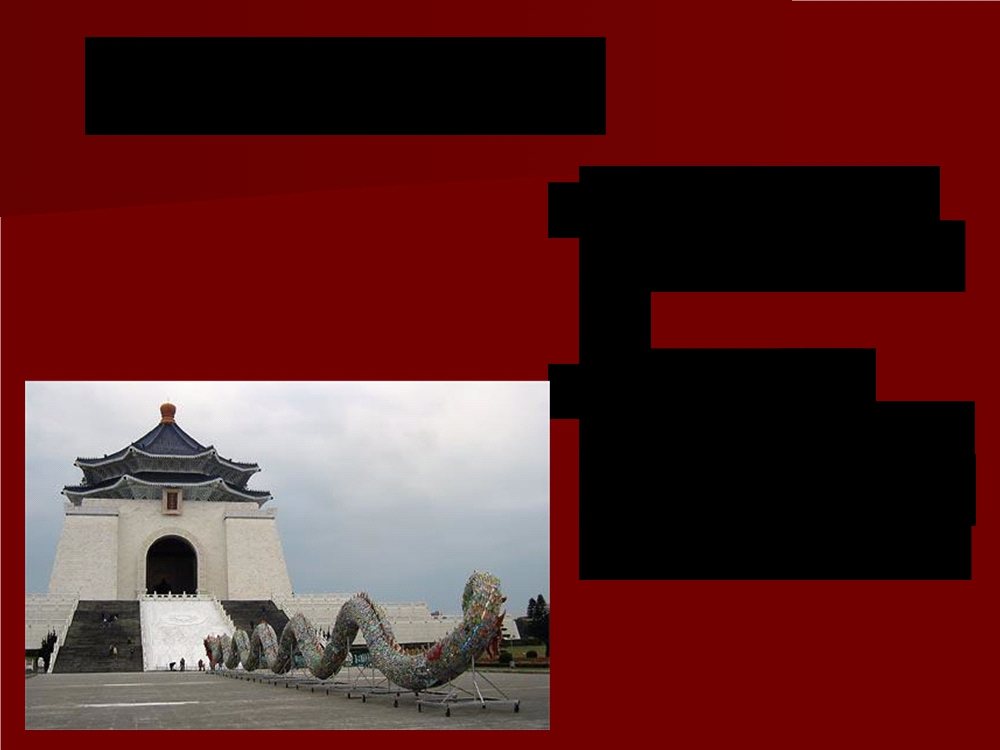 War With China
Chinese leaderChiang Kai-shek
Remember him?

July 1937 – Japan clashes with Chinese forces south of Beijing.
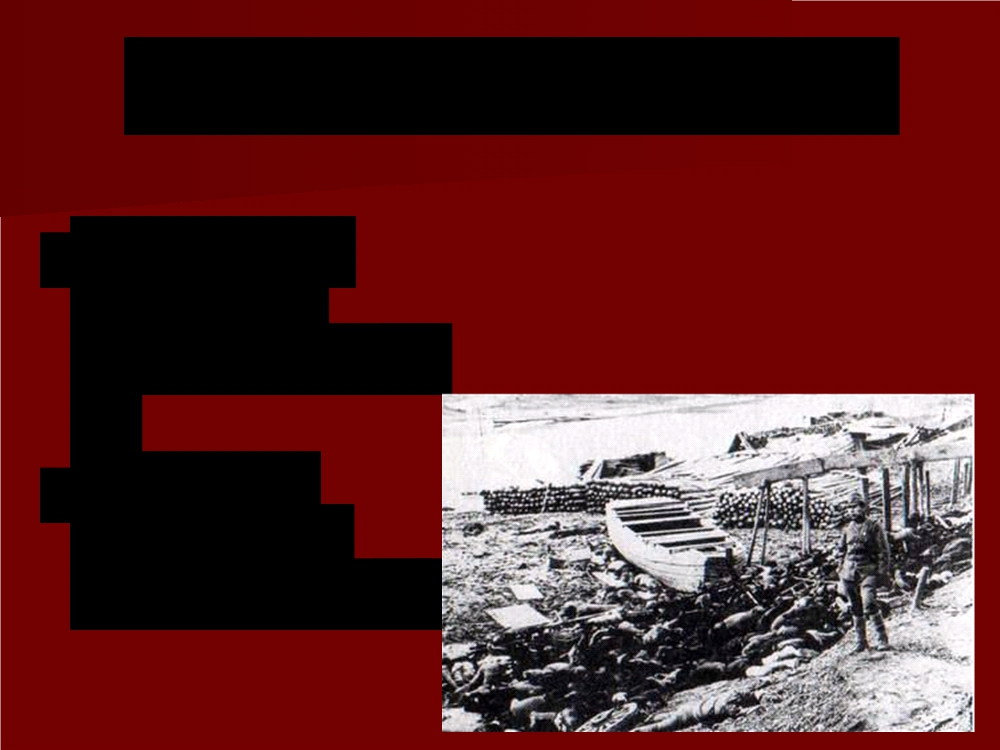 Japan Massacres Nanjing
 1937 - Japan took control of Nanjing 	(Nanking), the former capital of the 	Republic of China
 Executed
250,000 to
300,000 people
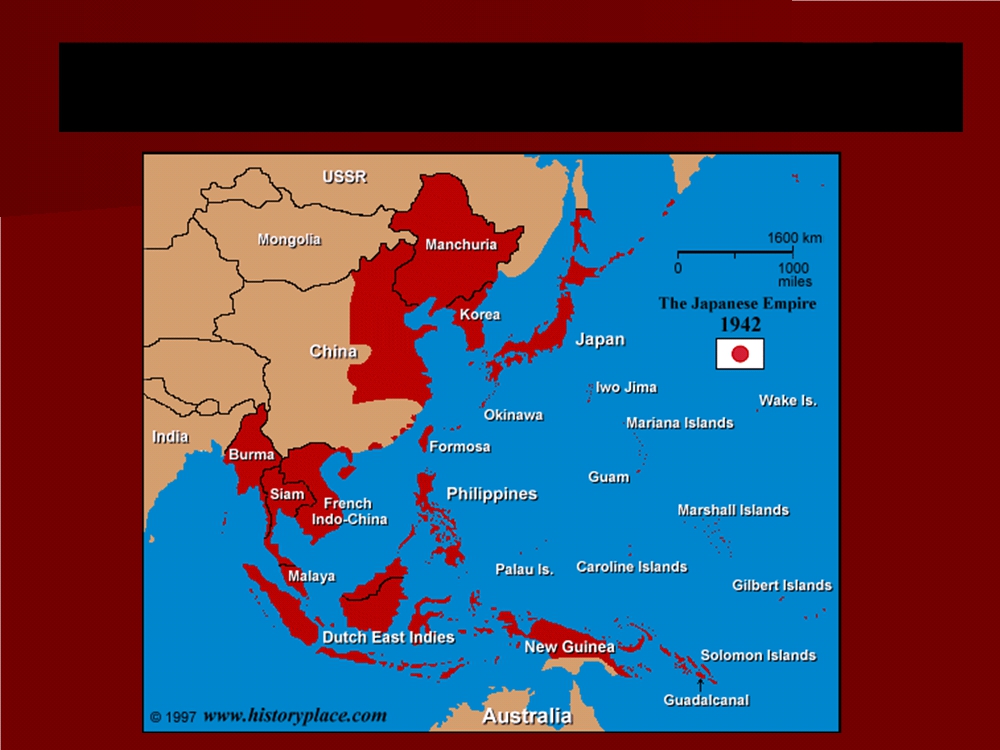 Japanese Expansion (1933-1942)
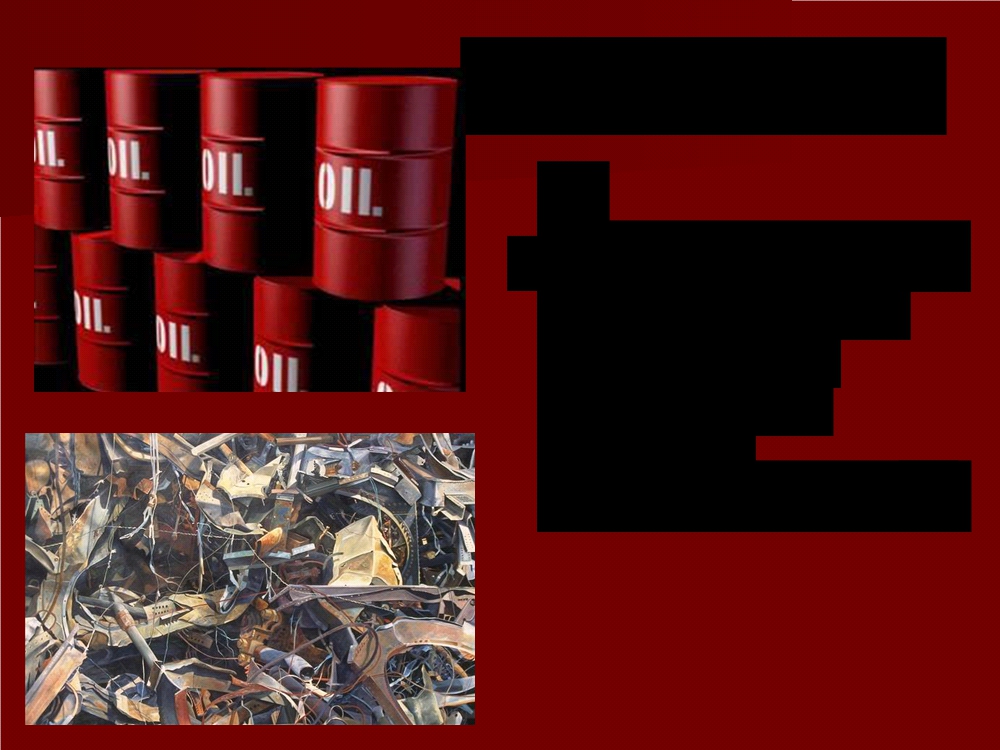 U.S. Sanctions
U.S. threatened toapply Sanctions to Japan (restrictions intended to enforce international laws).
Does that sound familiar?
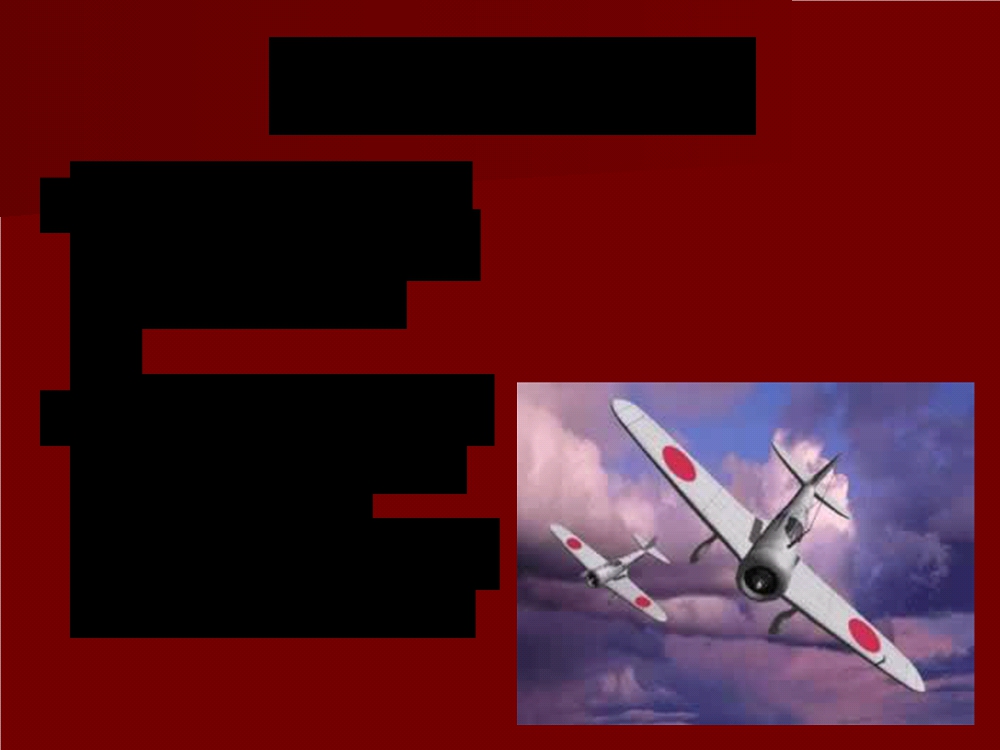 U.S. Sanctions
Japan imported oil and scrap iron from the United States.
Decided to launch a surprise attack on the U.S. and on European colonies in southeast Asia